Управни говор
Трећи разред
Ми ћемо следеће недеље!
Данас идемо на излет.
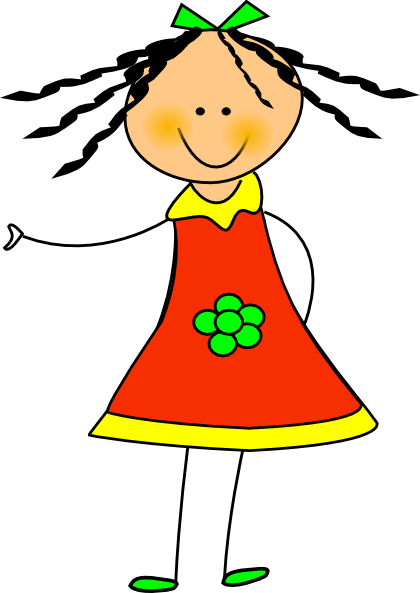 Милан
Јана
Када наводимо туђе речи тачно онако како су изговорене то се зове УПРАВНИ ГОВОР
Постоје три начина (модела) на која можемо записати нечије речи:
Први модел

Милан је рекао: ”Данас идемо на излет”.
Две тачке
Знаци навода
Пишчеве речи
Управни говор
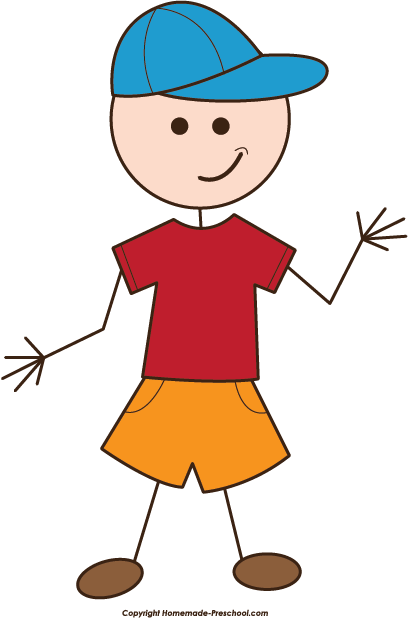 Тачку стављамо иза наводника!
Други модел:

    ”Данас идемо на излет”, рече Милан.


У другом моделу управни говор одвајамо од пишчевих речи запетом.
Запета (зарез)
Управни говор
Пишчеве речи
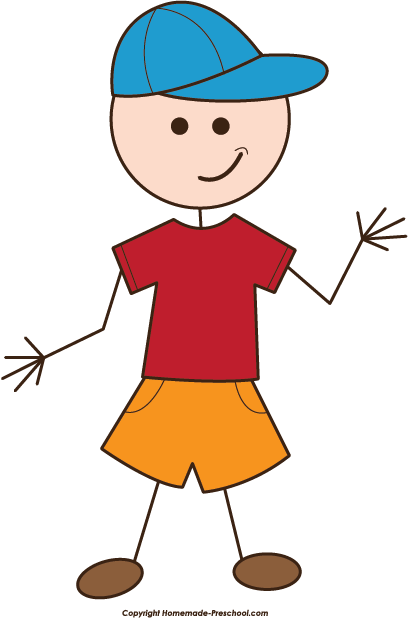 Трећи модел
”Данас”, рече Милан, ”идемо на излет”.


У трећем моделу речи које наводимо делимо на два дела, а између њих смо уметнули пишчеве речи и одвојили их запетом.
Мало слово, јер само настављамо мисао!
Управни
   говор
Пишчеве речи
Управни
   говор
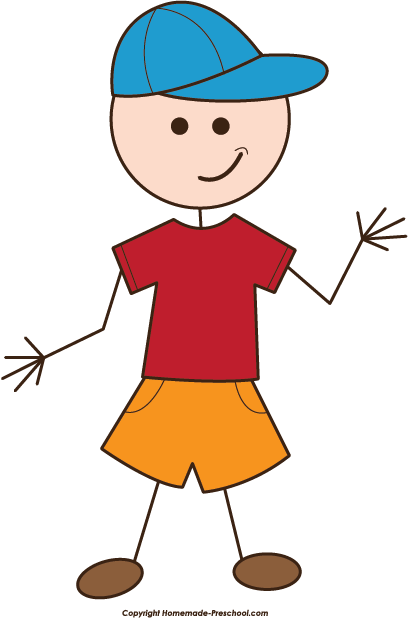 Запишимо сада Јанине речи у сва три модела управног говора.
Ми ћемо следеће недеље!
Данас идемо на излет.
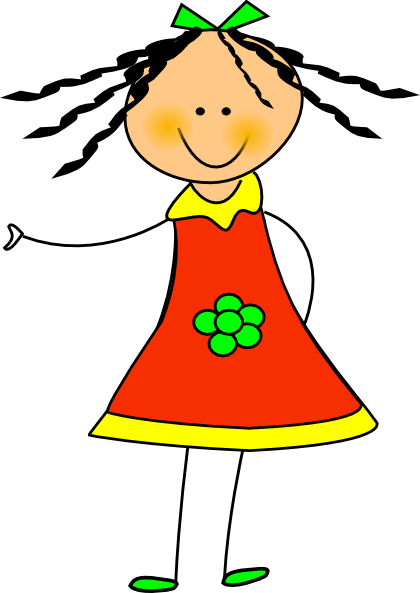 Милан
Јана
Да проверимо:
Први модел:
Јана рече: ”Ми ћемо следеће недеље!”
Други модел:
”Ми ћемо следеће недеље!”, рече Јана.
Трећи модел:
”Ми ћемо”, рече Јана, ”следеће недеље!”
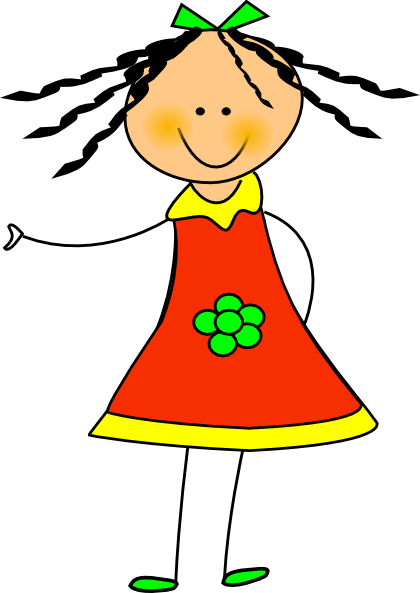